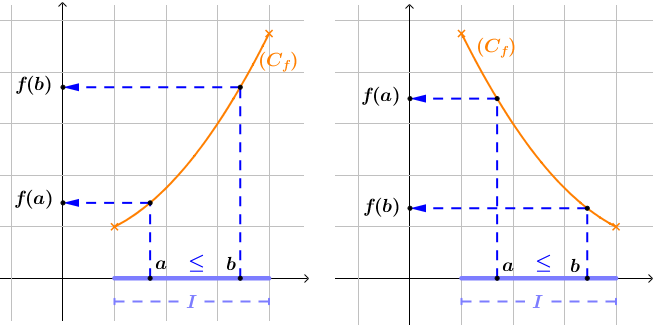 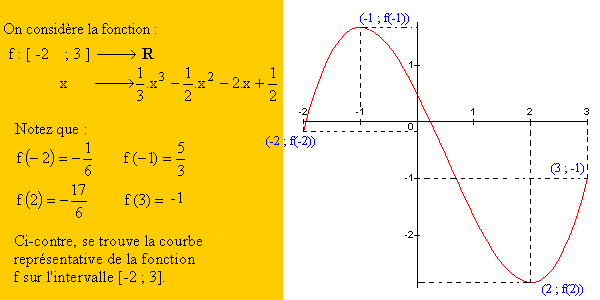 Variations et extremum
 

Variations d'une fonction 
 

Variations de fonctions de référence
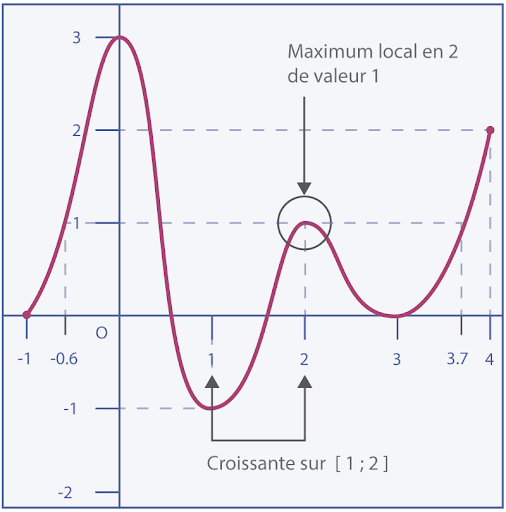 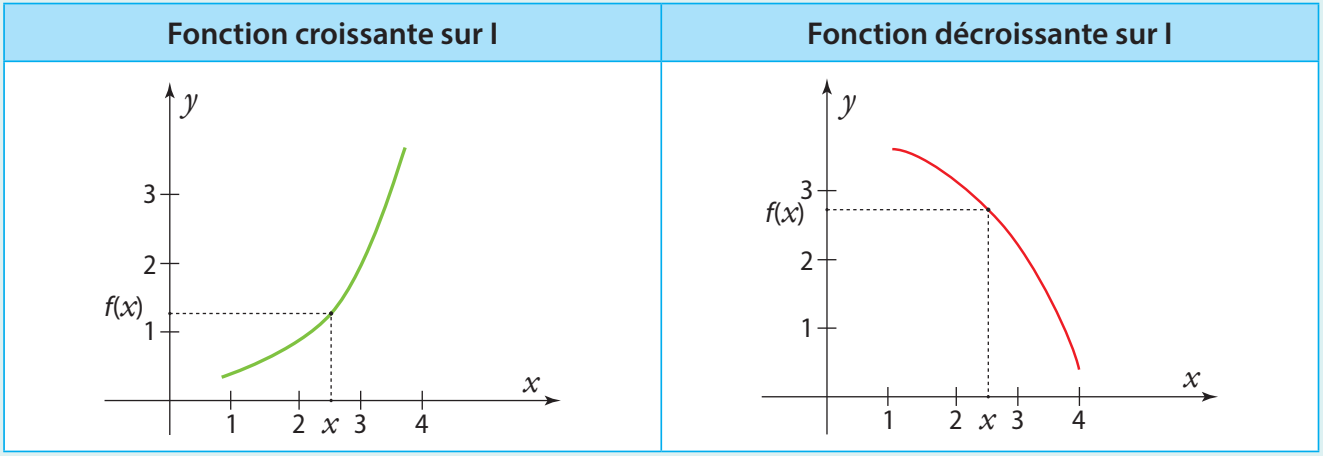 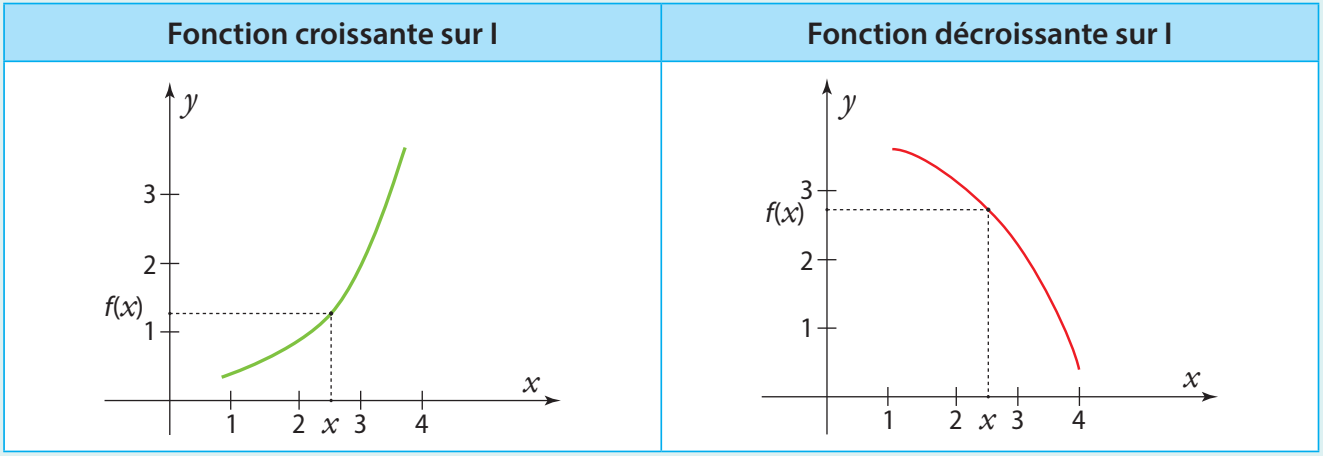 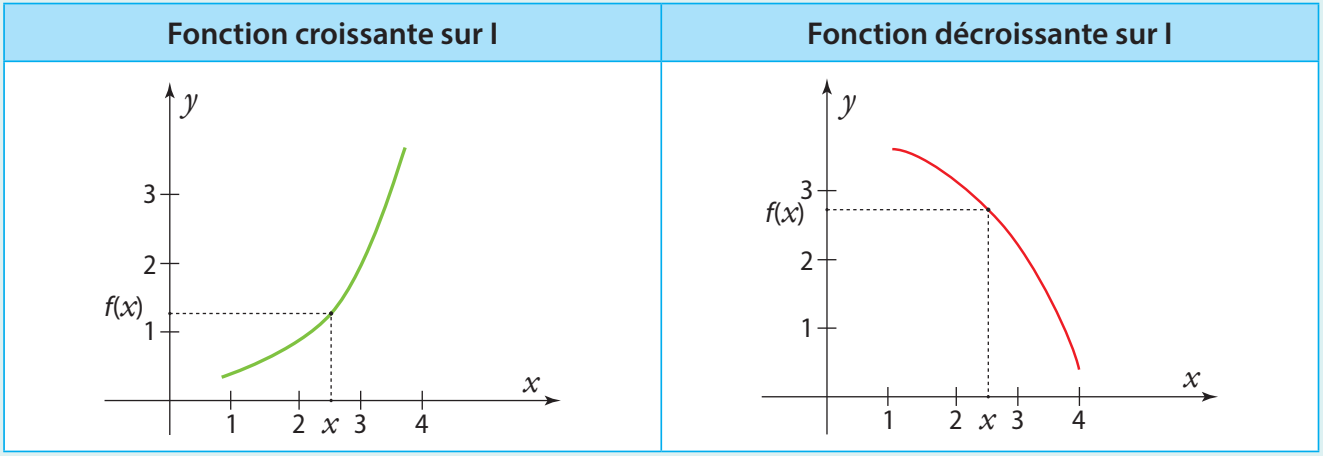 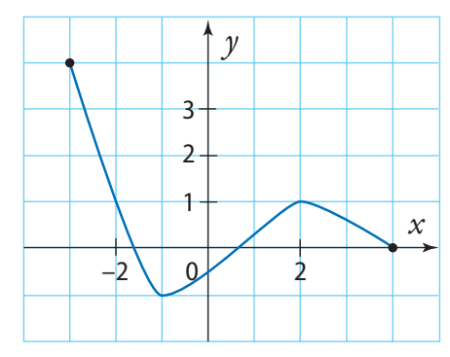 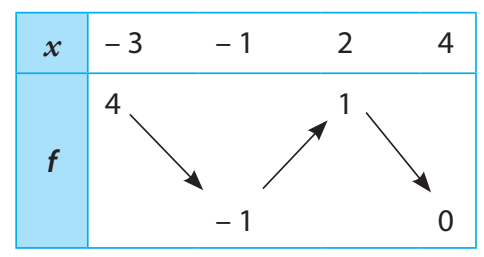 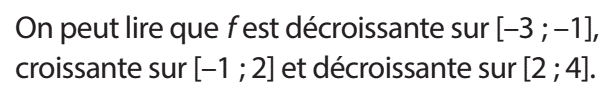 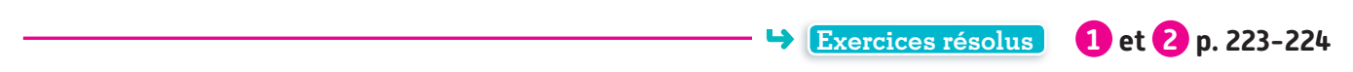 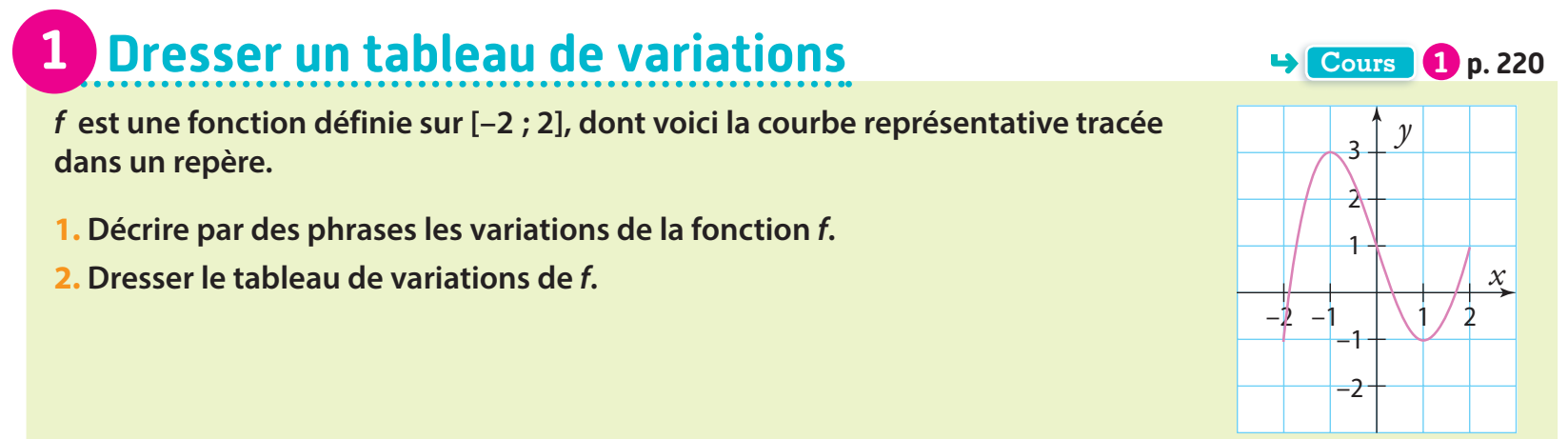 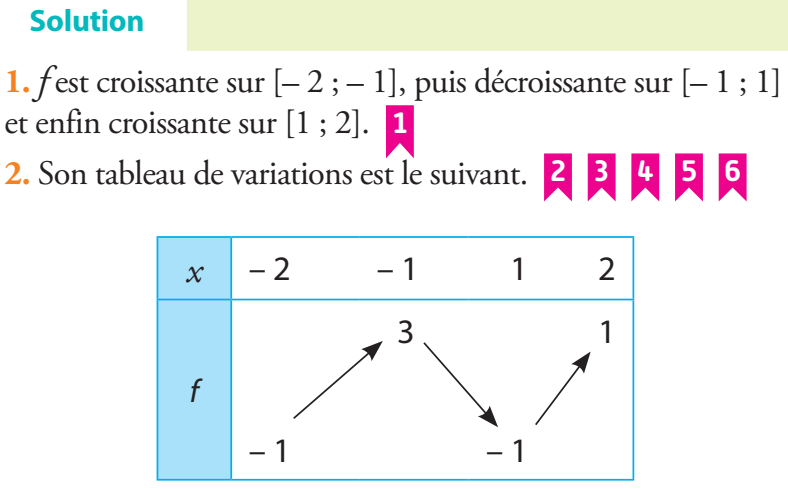 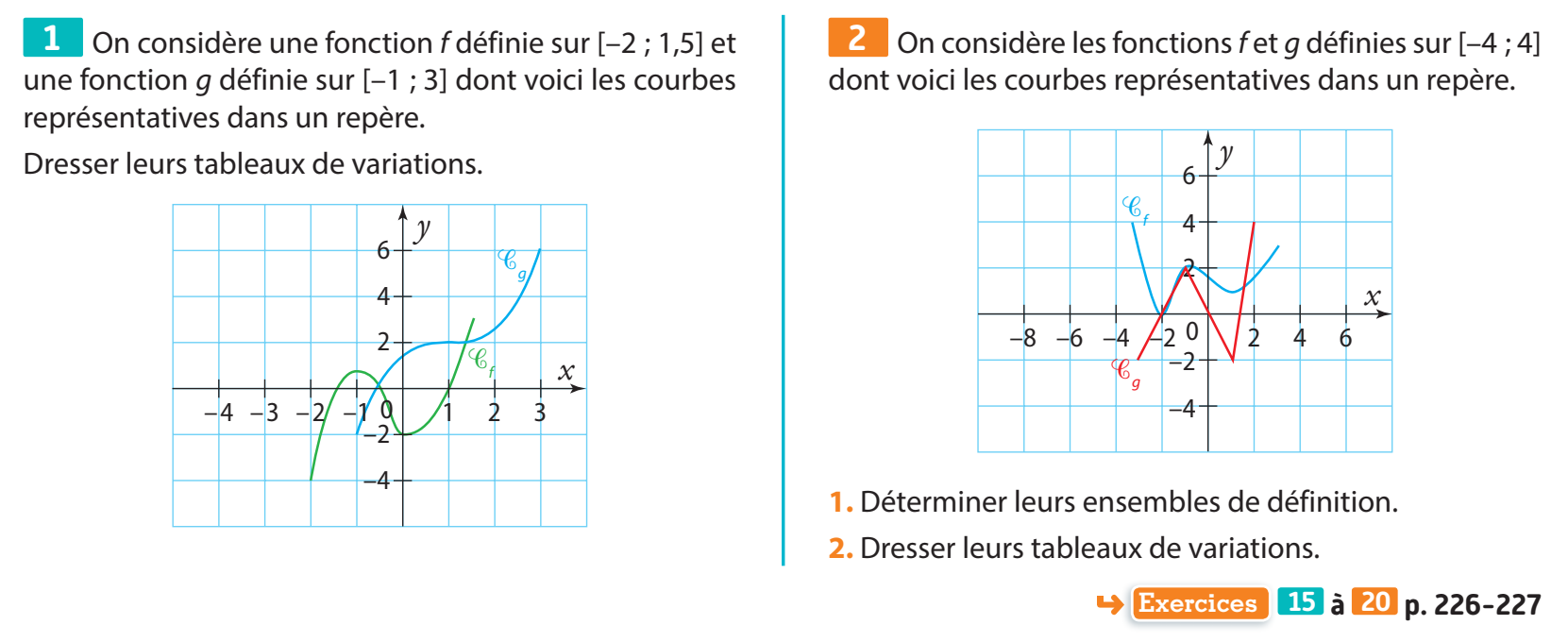 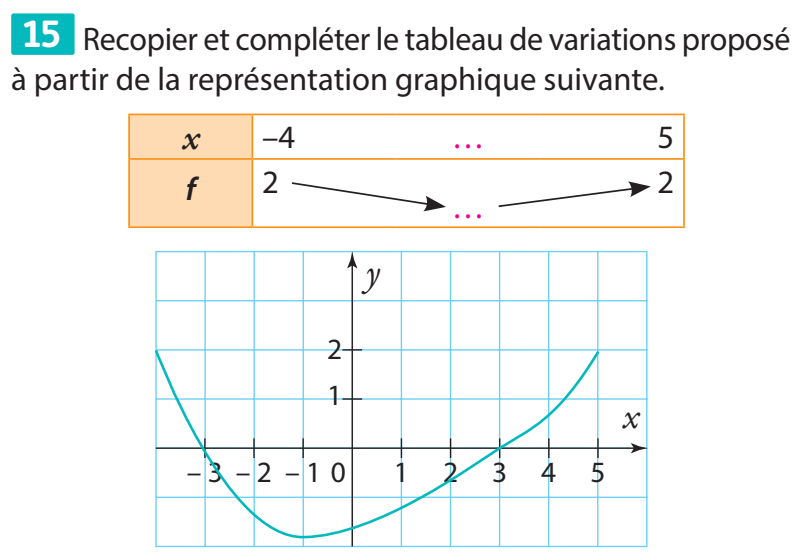 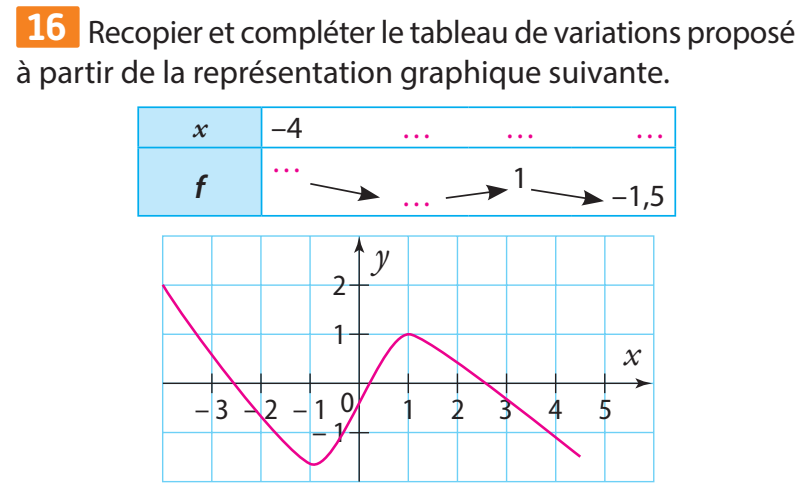 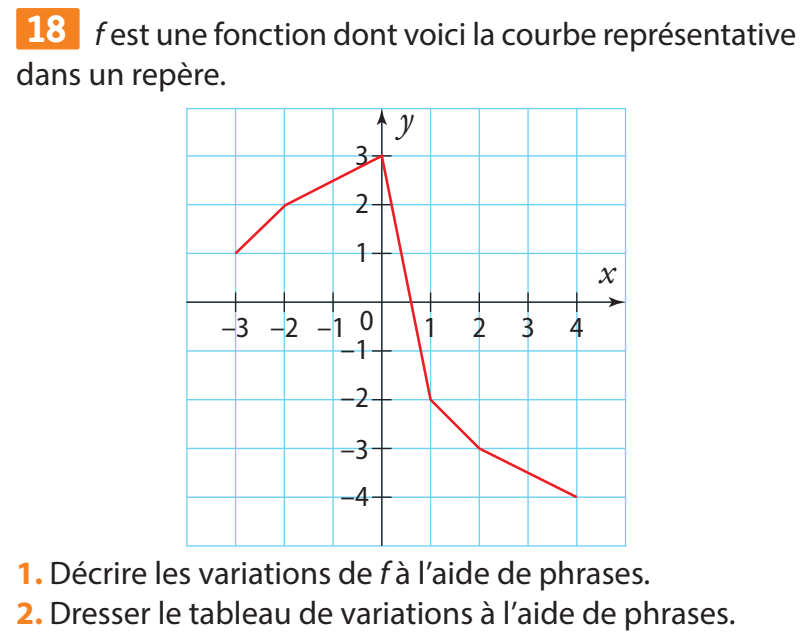 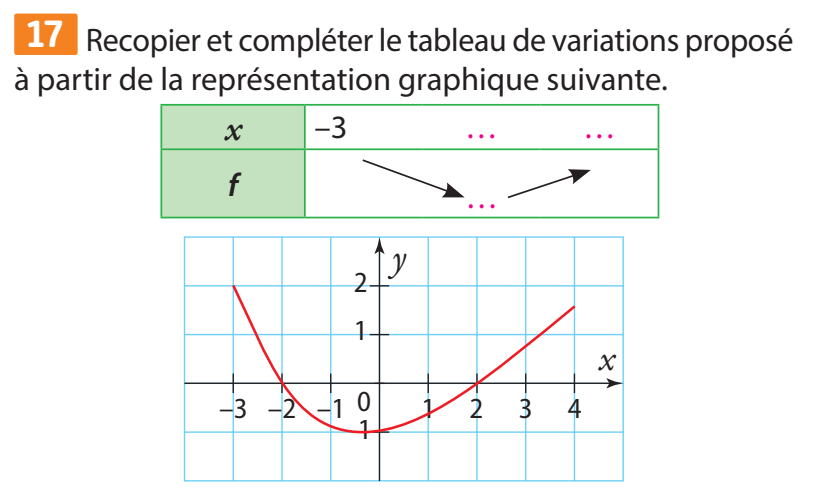 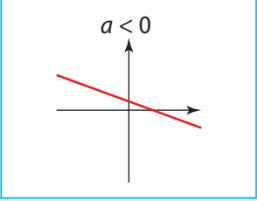 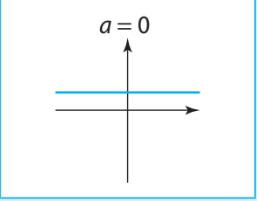 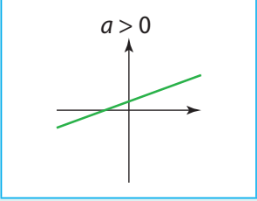 Propriétés - Fonctions de référence
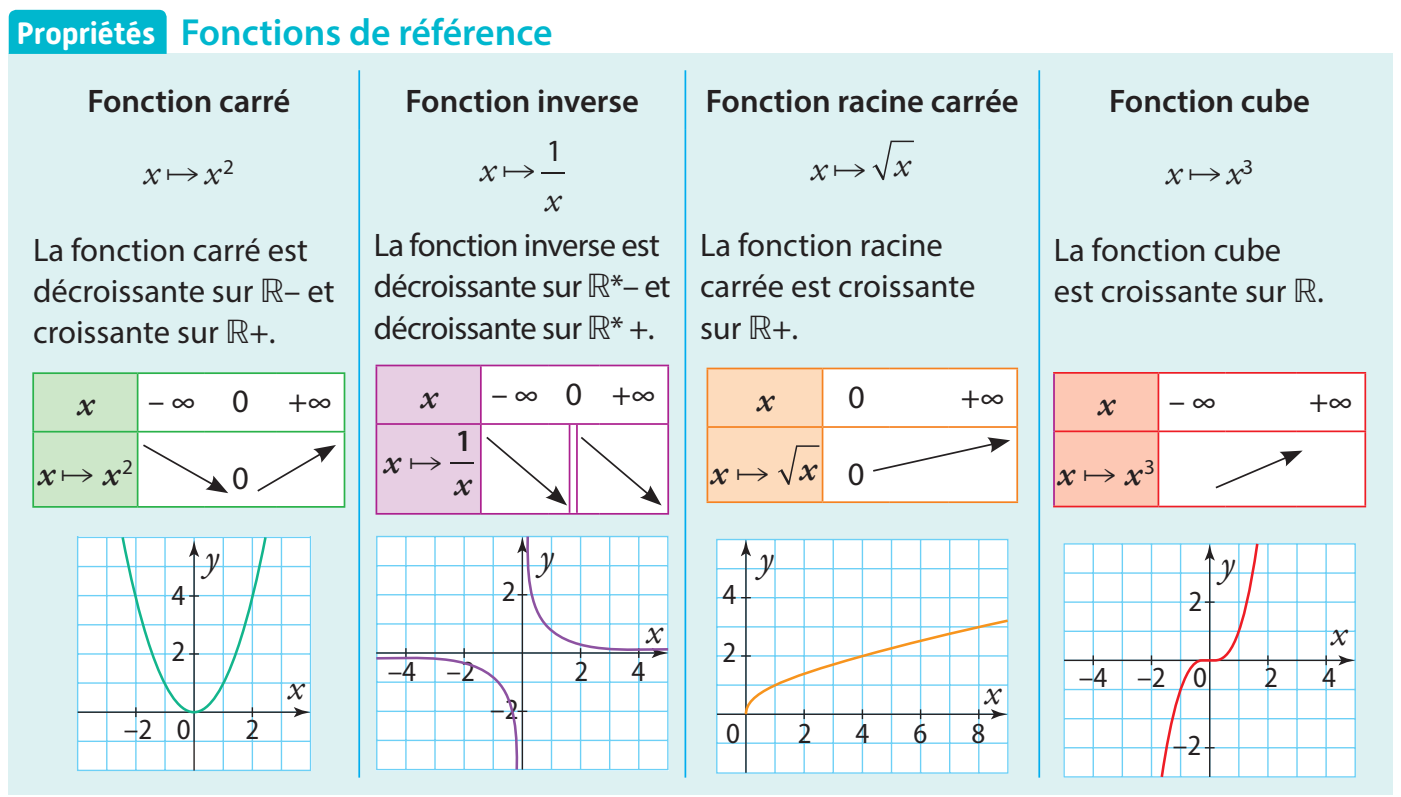 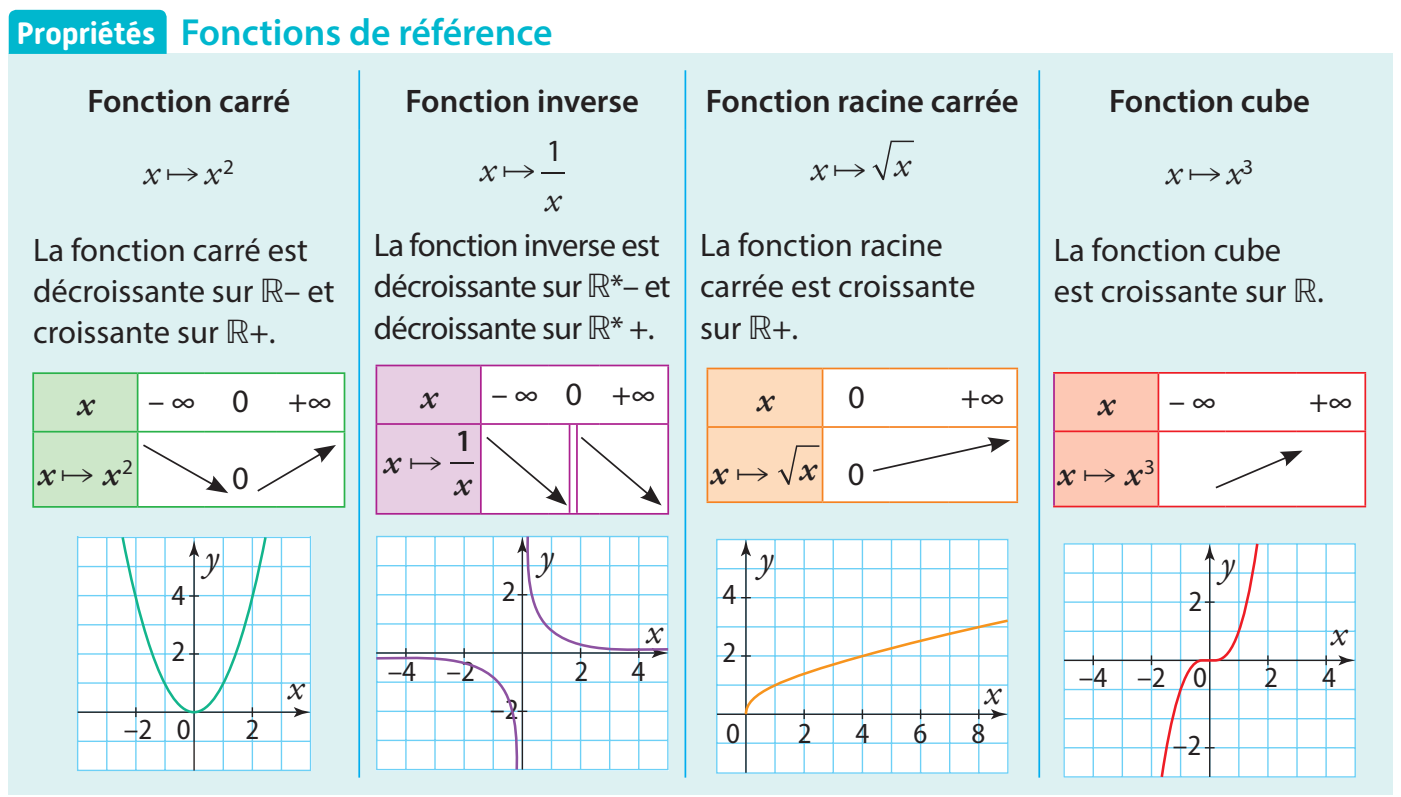 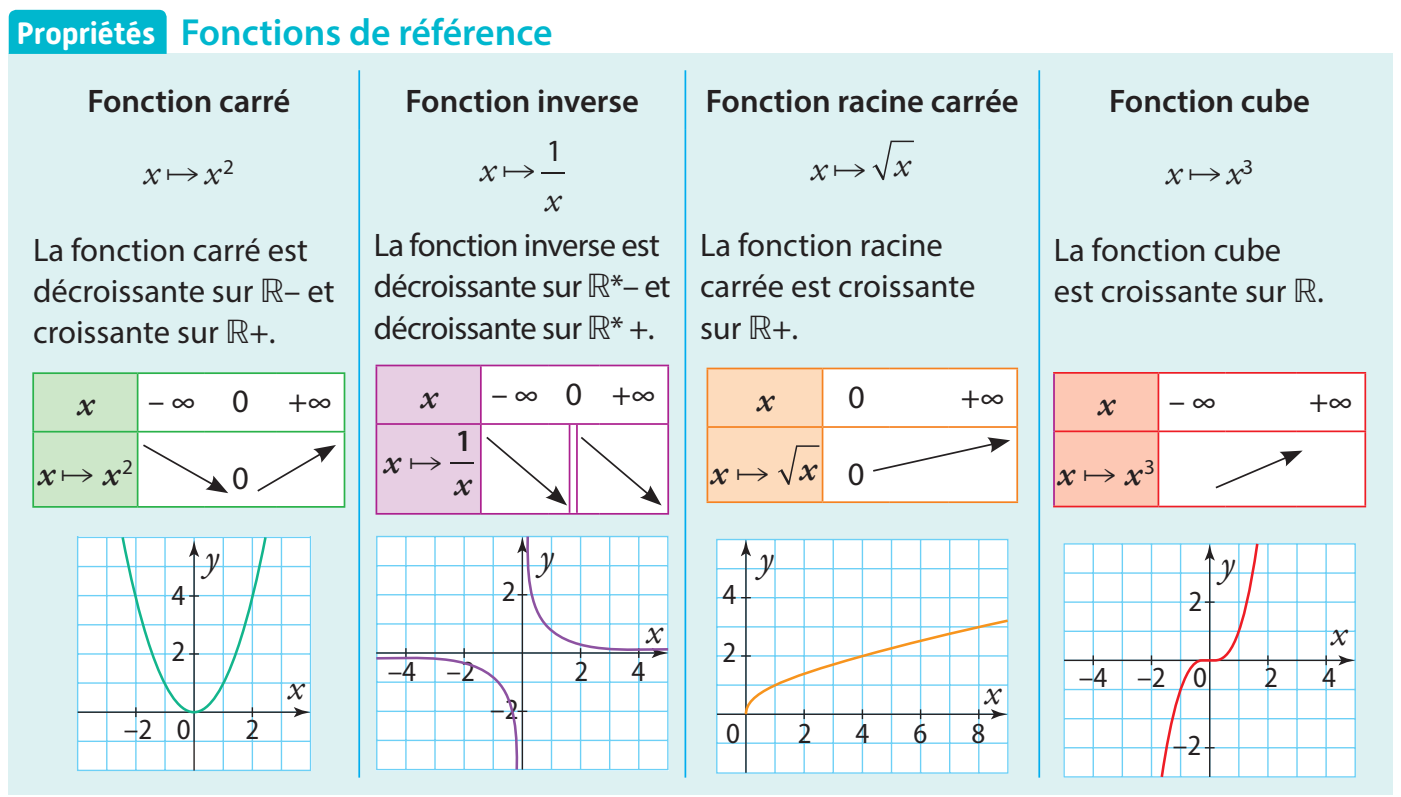 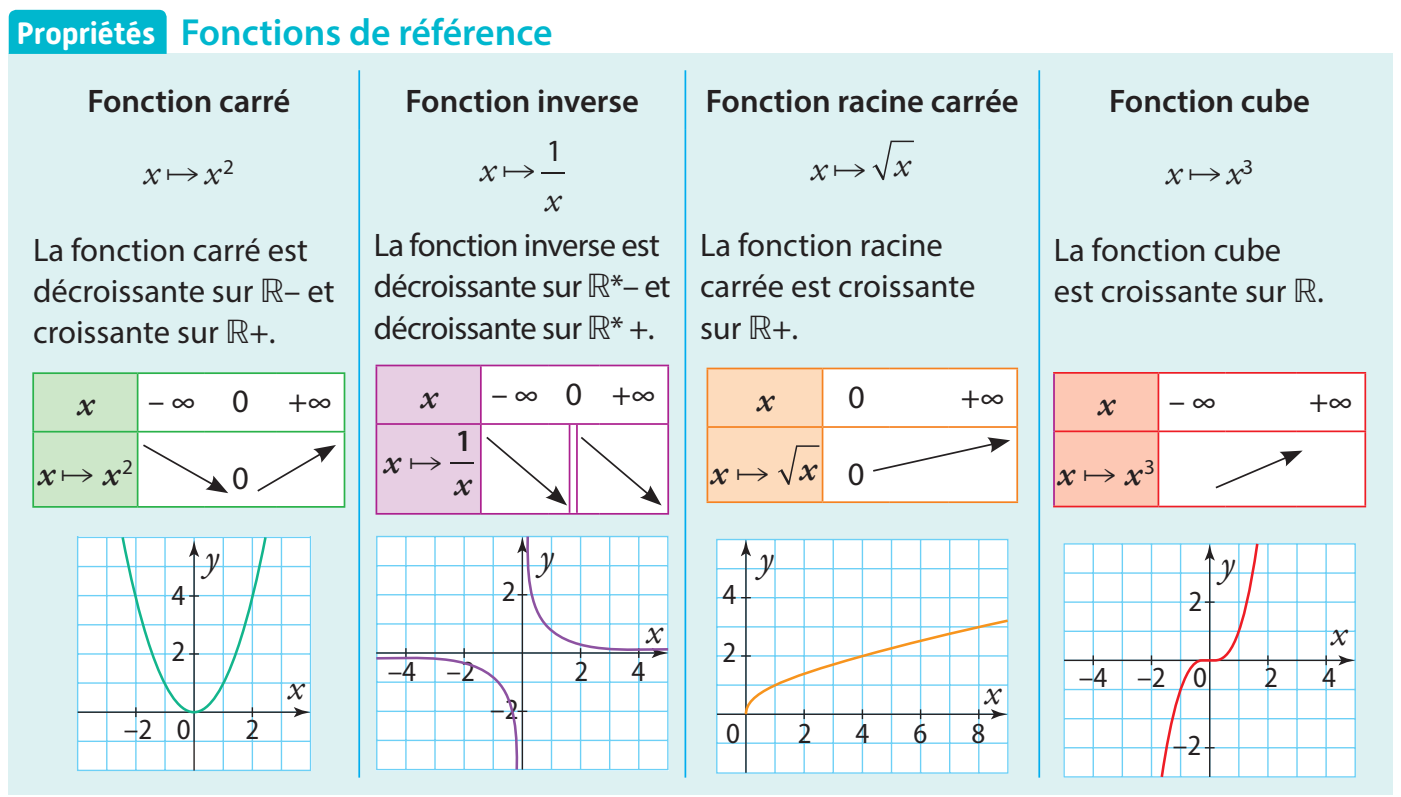 Exercice résolu n°3 page 225 – Utiliser les variations d’une fonction
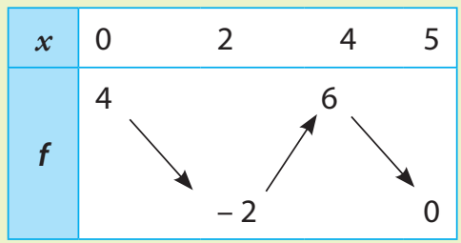 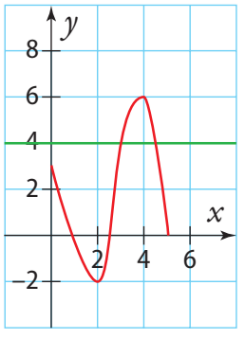 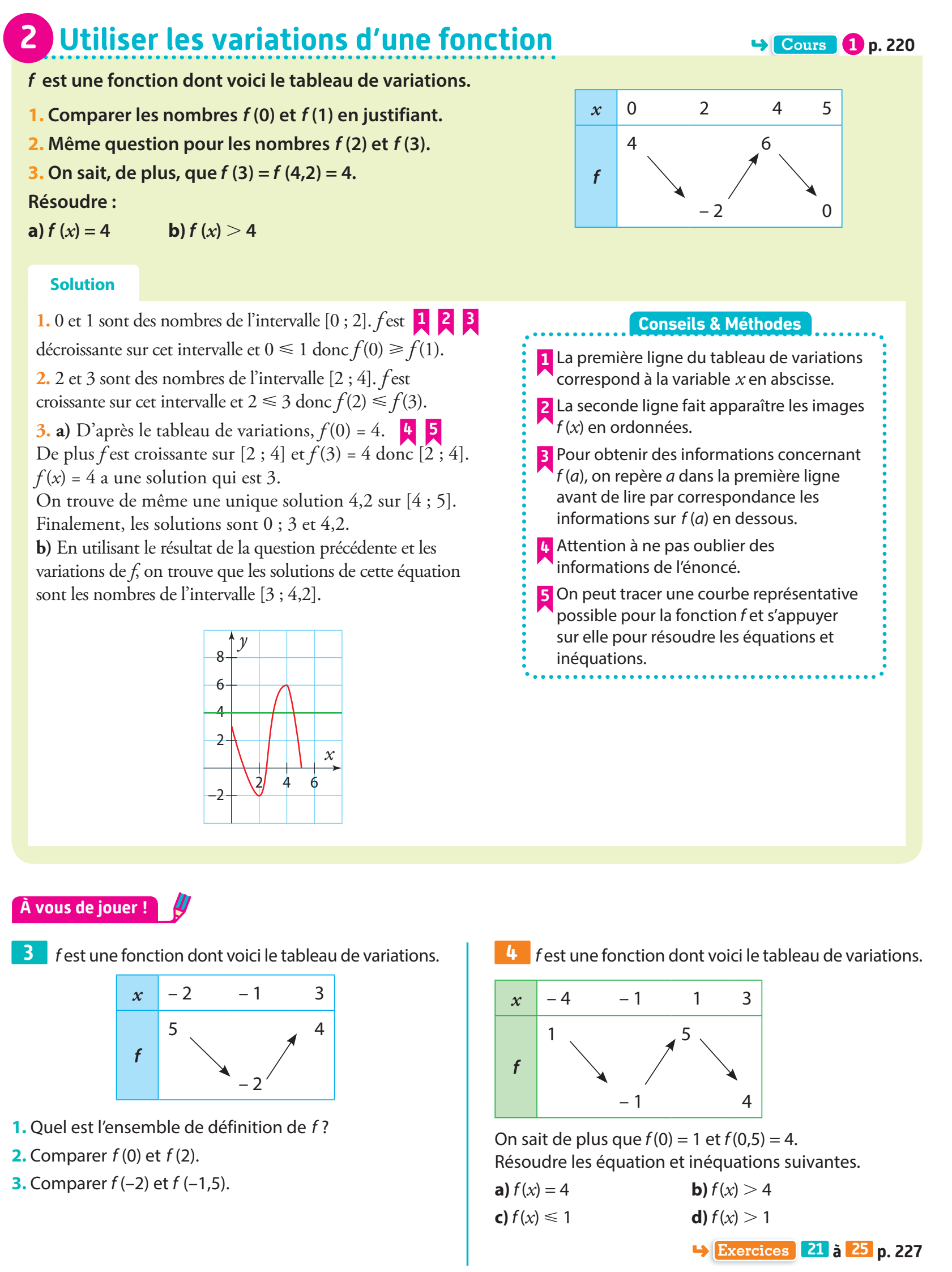 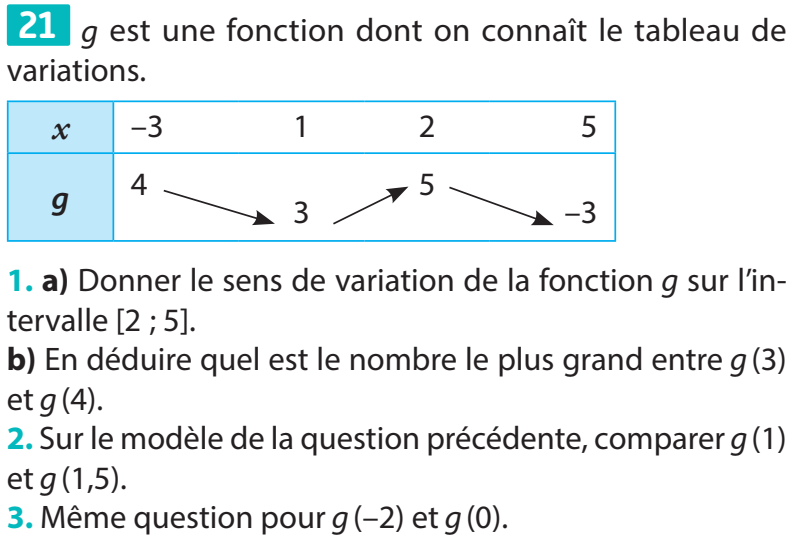 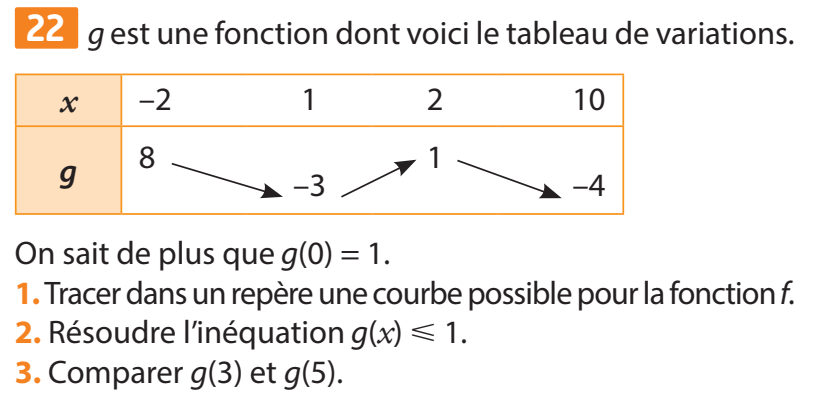 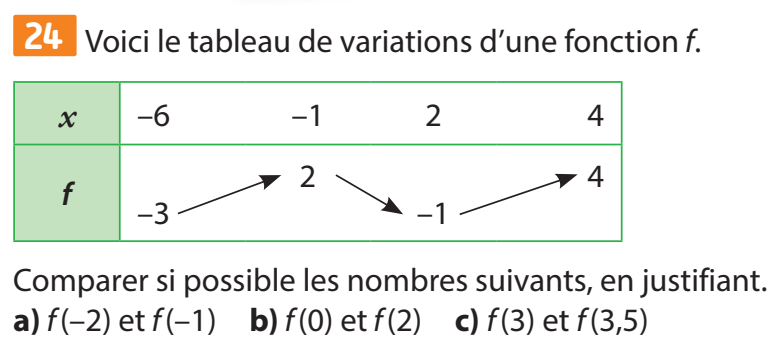 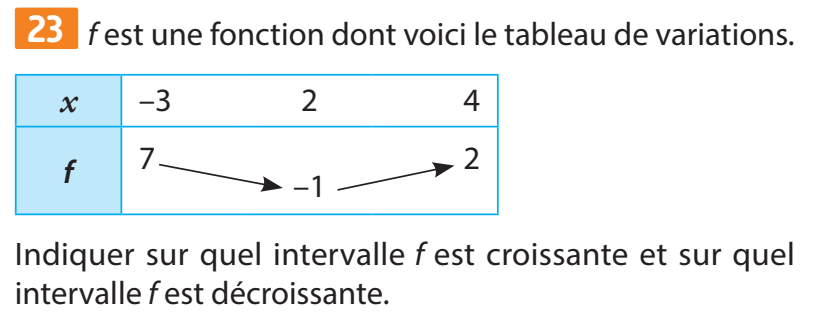 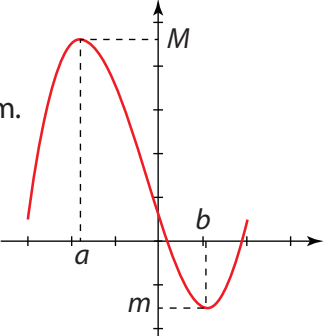 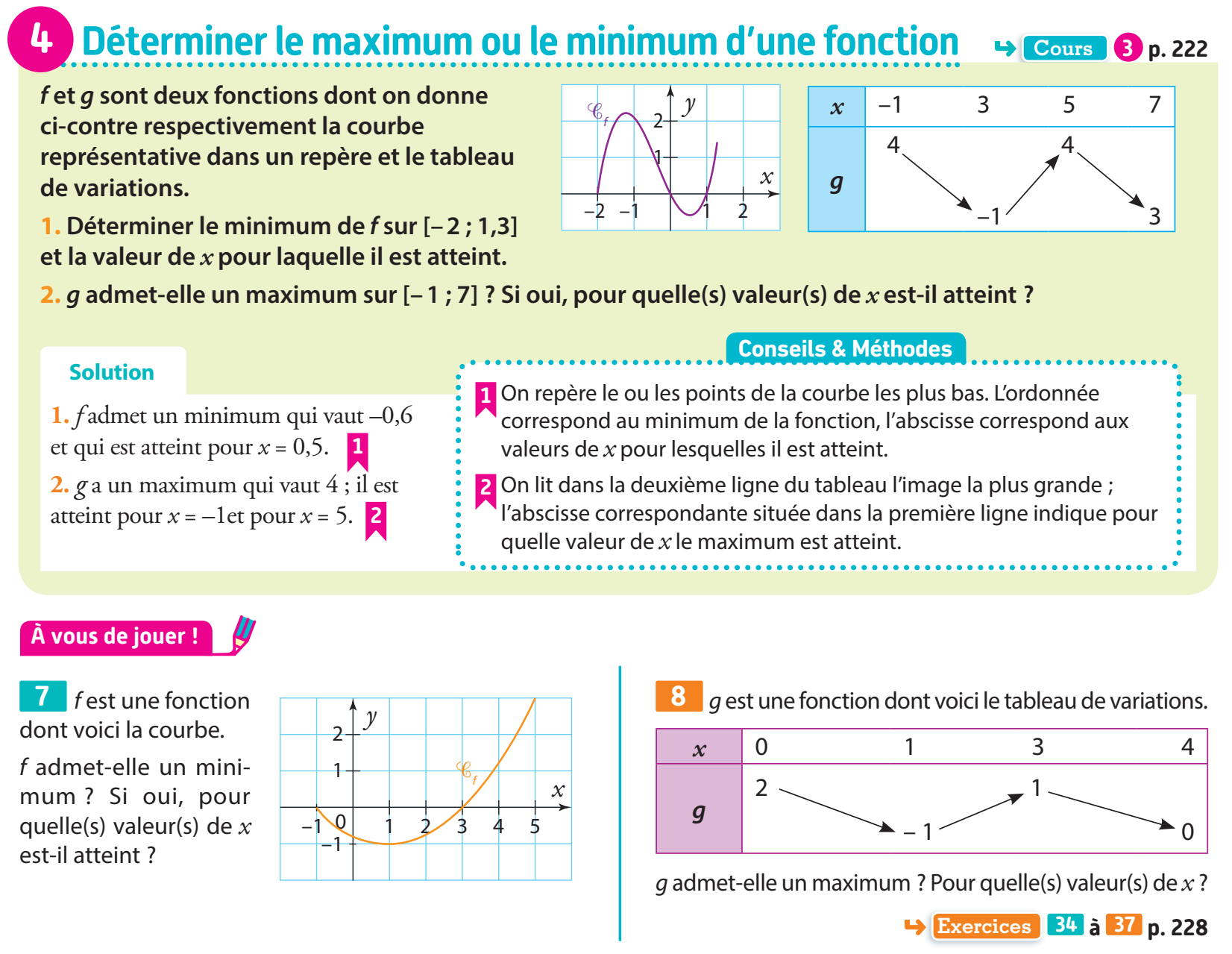 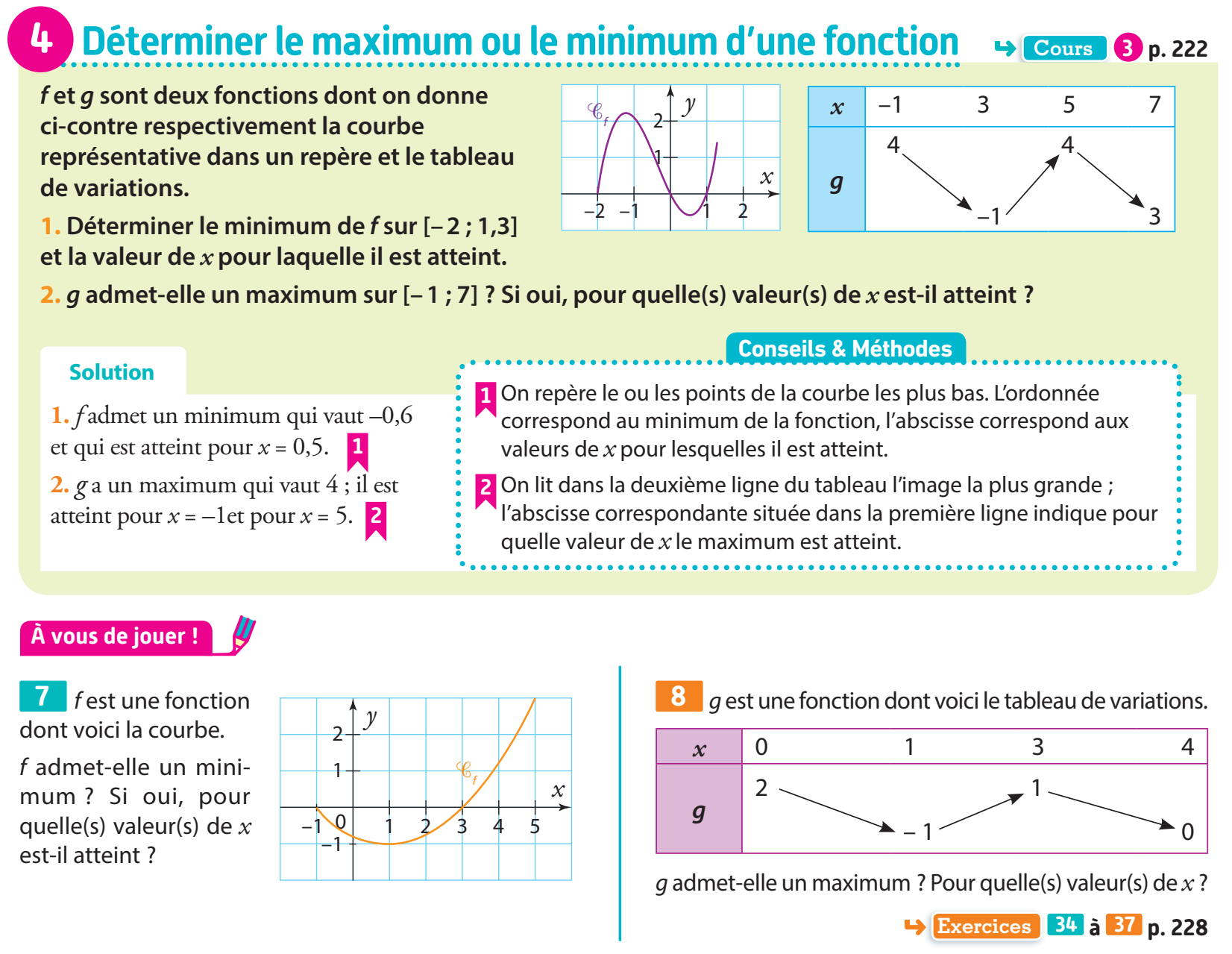 Exercices du livre Sésamath page 228
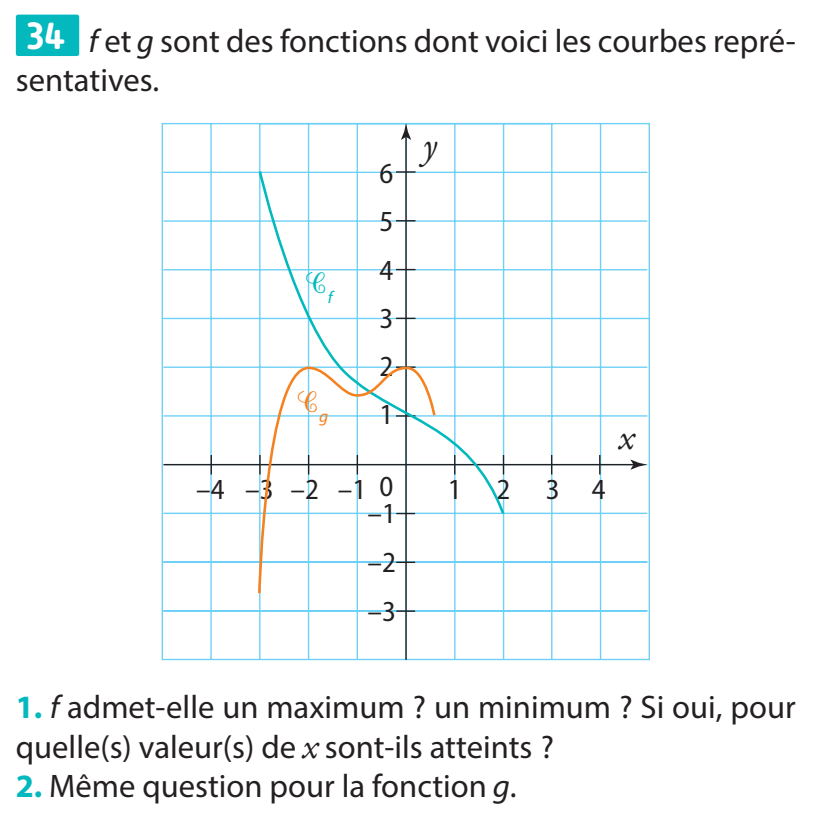 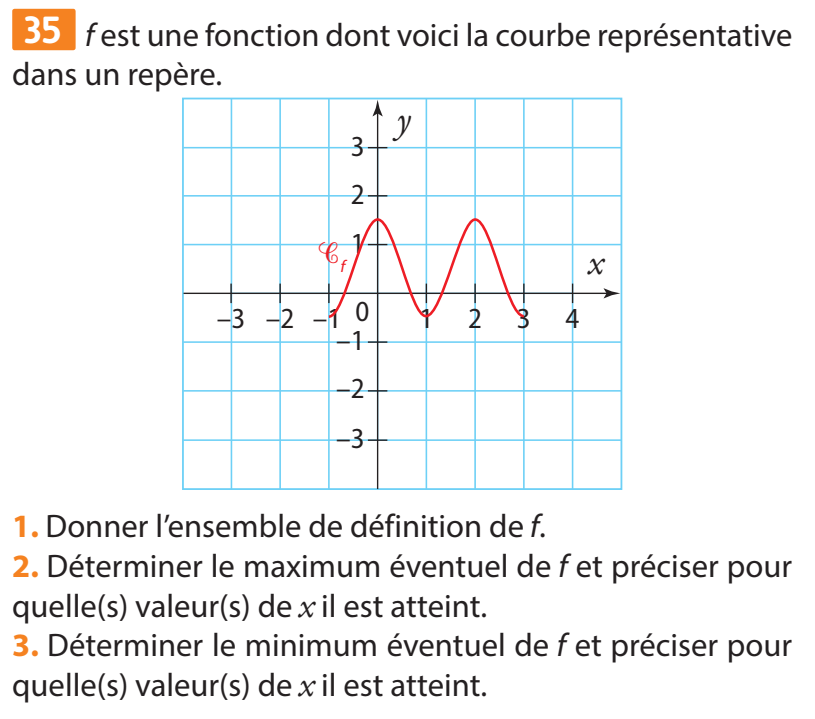 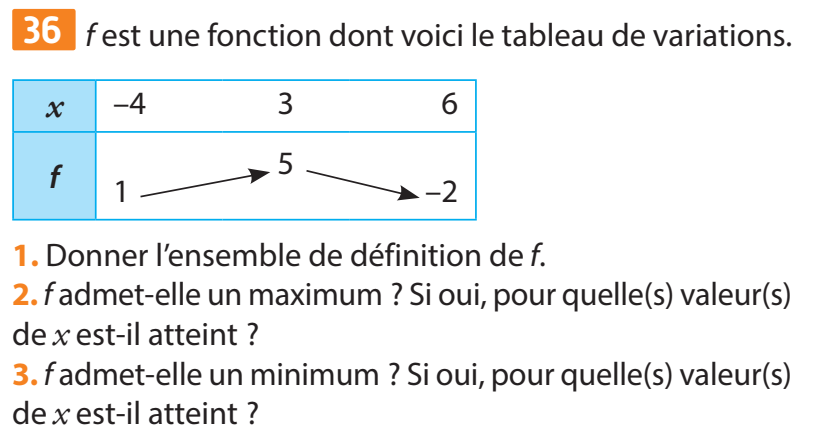 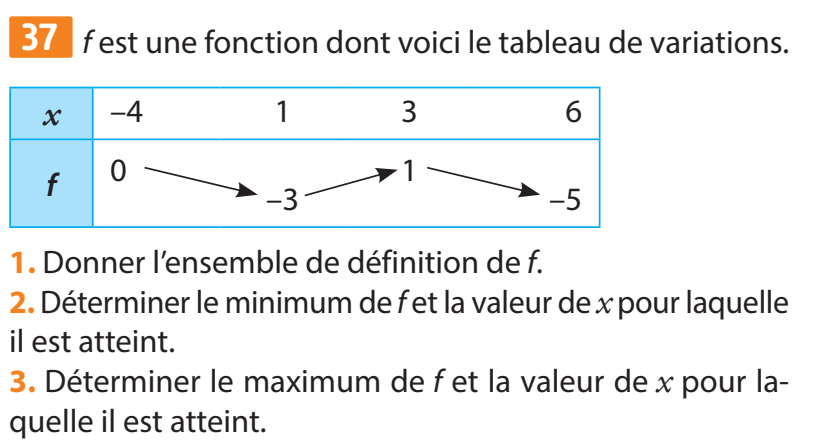